ГПОАУ ЯО Заволжский политехнический колледж 
Г. Ярославль
Деятельность многофункционального центра прикладных квалификаций по подготовке рабочих профессий автотранспортной сферы производства
Кригер л.а.
[Speaker Notes: Этот шаблон можно использовать как начальный файл для представления учебных материалов группе слушателей.

Разделы
Для добавления разделов щелкните слайд правой кнопкой мыши. Разделы позволяют упорядочить слайды и организовать совместную работу нескольких авторов.

Заметки
Используйте раздел заметок для размещения заметок докладчика или дополнительных сведений для аудитории. Во время воспроизведения презентации эти заметки отображаются в представлении презентации. 
Обращайте внимание на размер шрифта (важно обеспечить различимость при ослабленном зрении, видеосъемке и чтении с экрана)

Сочетаемые цвета 
Обратите особое внимание на графики, диаграммы и надписи. 
Учтите, что печать будет выполняться в черно-белом режиме или в оттенках серого. Выполните пробную печать, чтобы убедиться в сохранении разницы между цветами при печати в черно-белом режиме или в оттенках серого.

Диаграммы, таблицы и графики
Не усложняйте восприятие: по возможности используйте согласованные, простые стили и цвета.
Снабдите все диаграммы и таблицы подписями.]
ГПОАУ ЯО Заволжский политехнический колледж 
Г. Ярославль
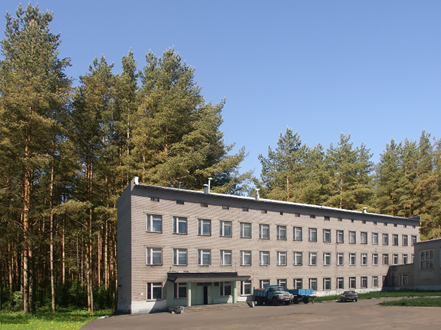 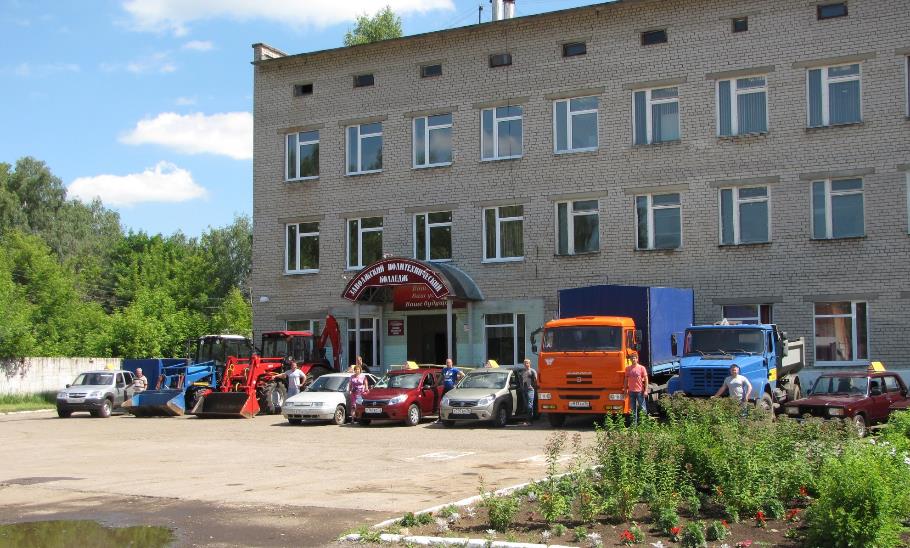 ГПОАУ ЯО Заволжский политехнический колледж
2013 год.  Многофункциональный центр прикладных квалификаций (МЦПК)
Нормативно- правовые документы:
Указ Президента Р.Ф. от 07.05.2012 № 599 "О мерах по реализации государственной политики в области образования и науки"
Приказ департамента образования ЯО от 12.07.2013 № 430/01-03 "О создании МЦПК"
Положение о деятельности МЦПК Заволжского политехнического колледжа
Лицензия на право образовательной деятельности
Положение о предпринимательской и иной приносящей доход деятельности
Методические документы:
Методические рекомендации Минобрнауки от 06.03. 2013 
№ 06-115
[Speaker Notes: Это другой параметр для обзорного слайда.]
ГПОАУ ЯО Заволжский политехнический колледж
Многофункциональный центр прикладных квалификаций
Цели и задачи деятельности:
-    удовлетворение актуальных потребностей регионального рынка труда в квалифицированных рабочих кадрах;
реализация программ профессиональной подготовки, переподготовки, повышения квалификации по востребованным рабочим профессиям на базе среднего общего образования;
реализация практико- ориентированных программ по заявкам юридических и физических лиц;
развитие непрерывного профессионального образования, сетевого взаимодействия;
деятельность по профессиональной ориентации и трудоустройству граждан.
[Speaker Notes: Это другой параметр для обзорного слайда.]
ГПОАУ ЯО Заволжский политехнический колледж Многофункциональный центр прикладных квалификаций
Характерные особенности:
-  структурное подразделение колледжа;
открытая образовательная система (множество заказчиков и потребителей образовательных услуг);
ориентация на подготовку кадров для территориального рынка труда (востребованные профессии); 
-   отсутствие государственного задания на подготовку кадров и бюджетного финансирования;
соответствие объёма подготовки кадров спросу со стороны юридических и физических лиц;
платная образовательная деятельность на основе гражданско- правовых договоров;
ГПОАУ ЯО Заволжский политехнический колледж
Многофункциональный центр прикладных квалификаций
Направления подготовки рабочих кадров:
Профессиональное обучение по профессии "Водитель ТС" категории "В", "С", "Д", "СЕ", "ВЕ"
Профессиональная переподготовка по программам "Водитель ТС" "сВнаС", "сВнаД", "сСнаД"
Перспективные направления подготовки кадров:
Водитель трактора категории "А1""С";
-   Машинист экскаватора одноковшового
-  Тематические курсы повышения квалификации
[Speaker Notes: Это другой параметр для обзорного слайда.]
Многофункциональный центр прикладных квалификацийПоложение о лицензировании образовательной деятельности, утвержденное Постановлением Правительства Р Ф от 28.10. 2013г. № 966 «О лицензировании образовательной деятельности».
Организационно- педагогические условия реализации программ профессионального обучения Водитель ТС
Рабочие программы профессиональной подготовки, переподготовки, учебно- методическое обеспечение, согласованные с Госавтоинспекцией; 
Соответствие материально- технической базы требованиям реализации программ подготовки, переподготовки (заключение Госавтоинспекции);
- Наличие педагогических кадров, соответствующих квалификационным требованиям, обеспечивающим условия реализации программ подготовки водителей ТС.
[Speaker Notes: Это другой параметр для обзорного слайда.]
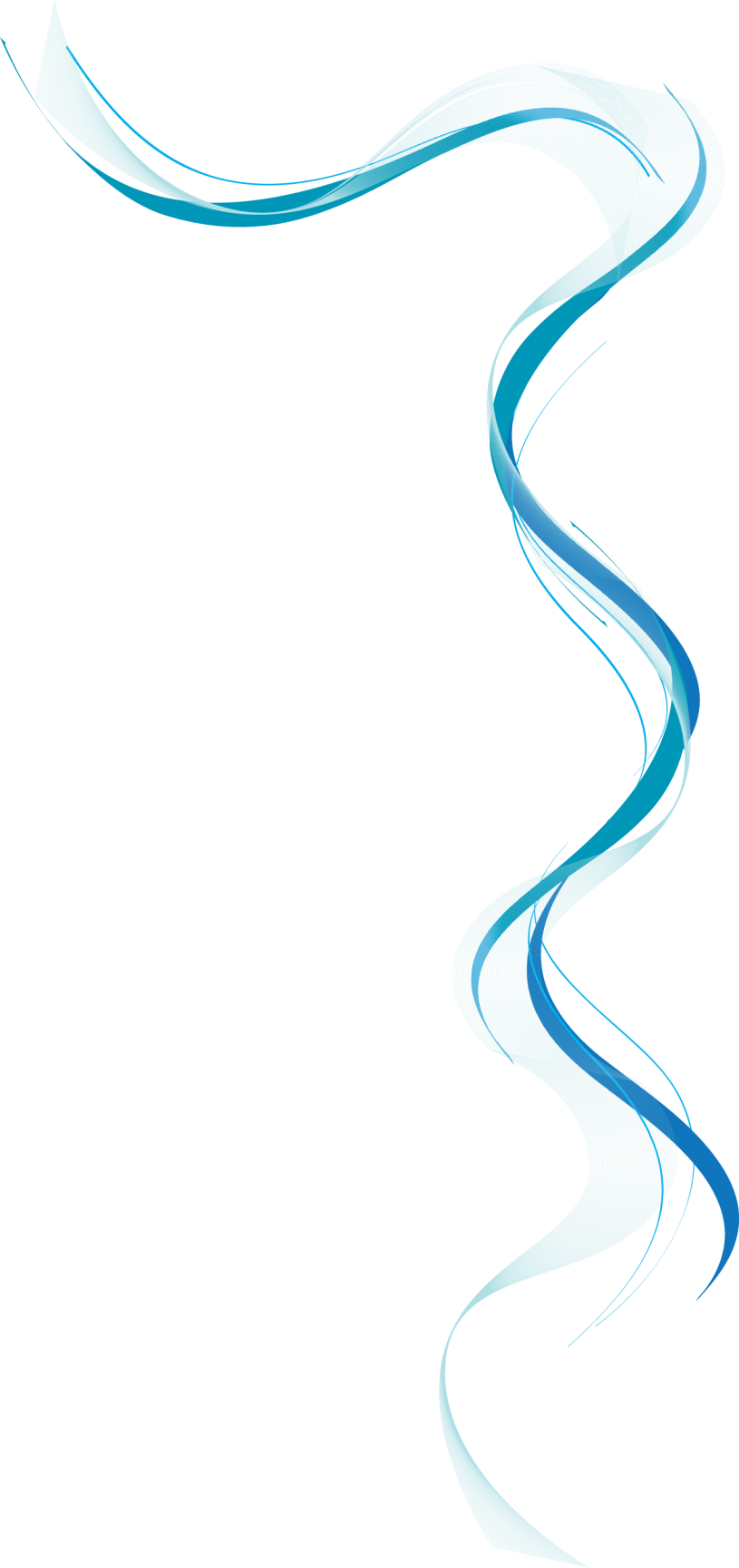 Многофункциональный центр прикладных квалификаций
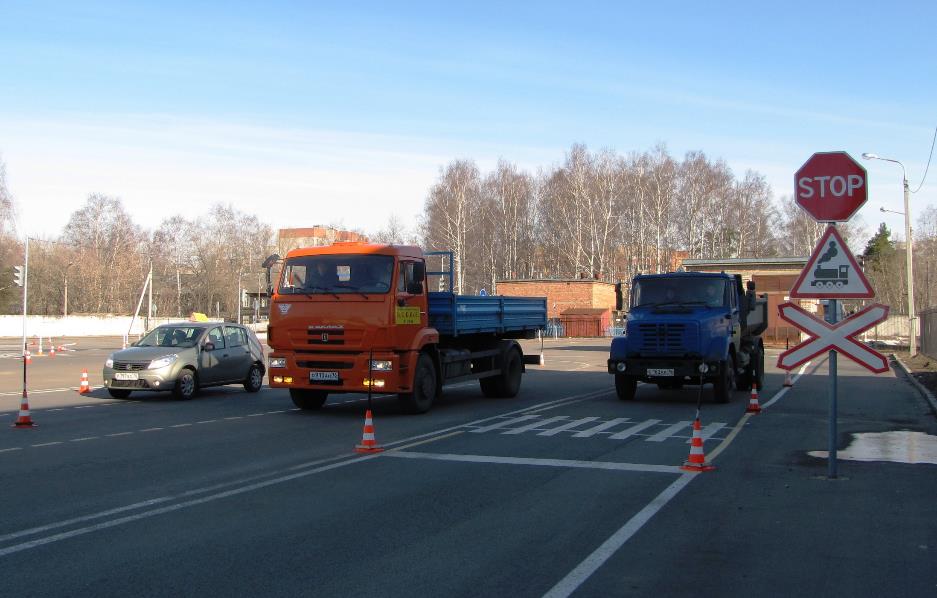 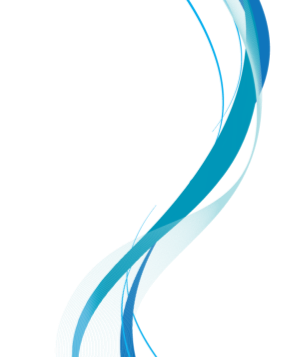 Учебный автодром. Железнодорожный переезд
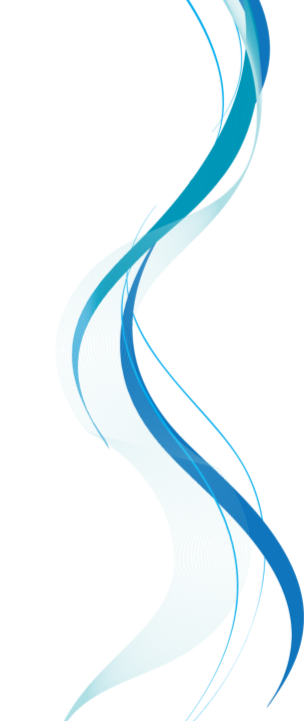 Многофункциональный центр прикладных квалификаций
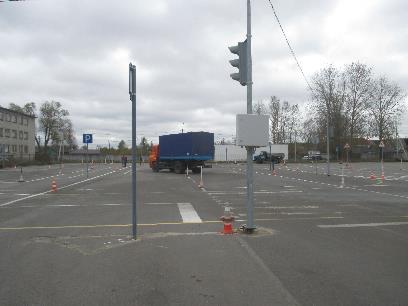 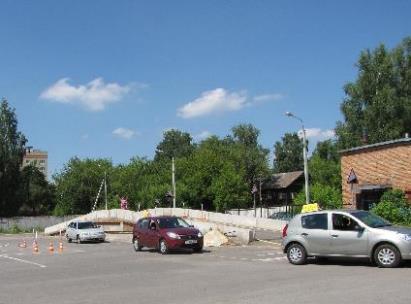 Учебный автодром. Эстакада. Пешеходный переход. Вождение автопоезда
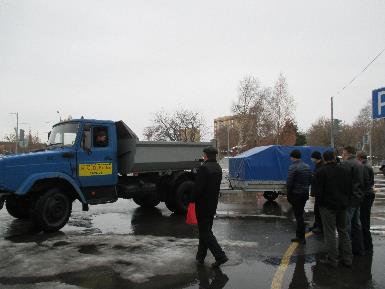 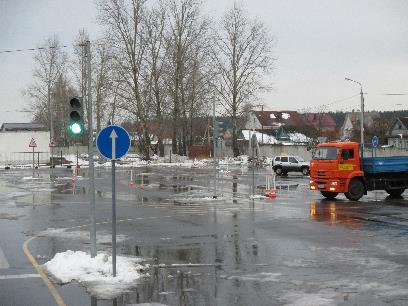 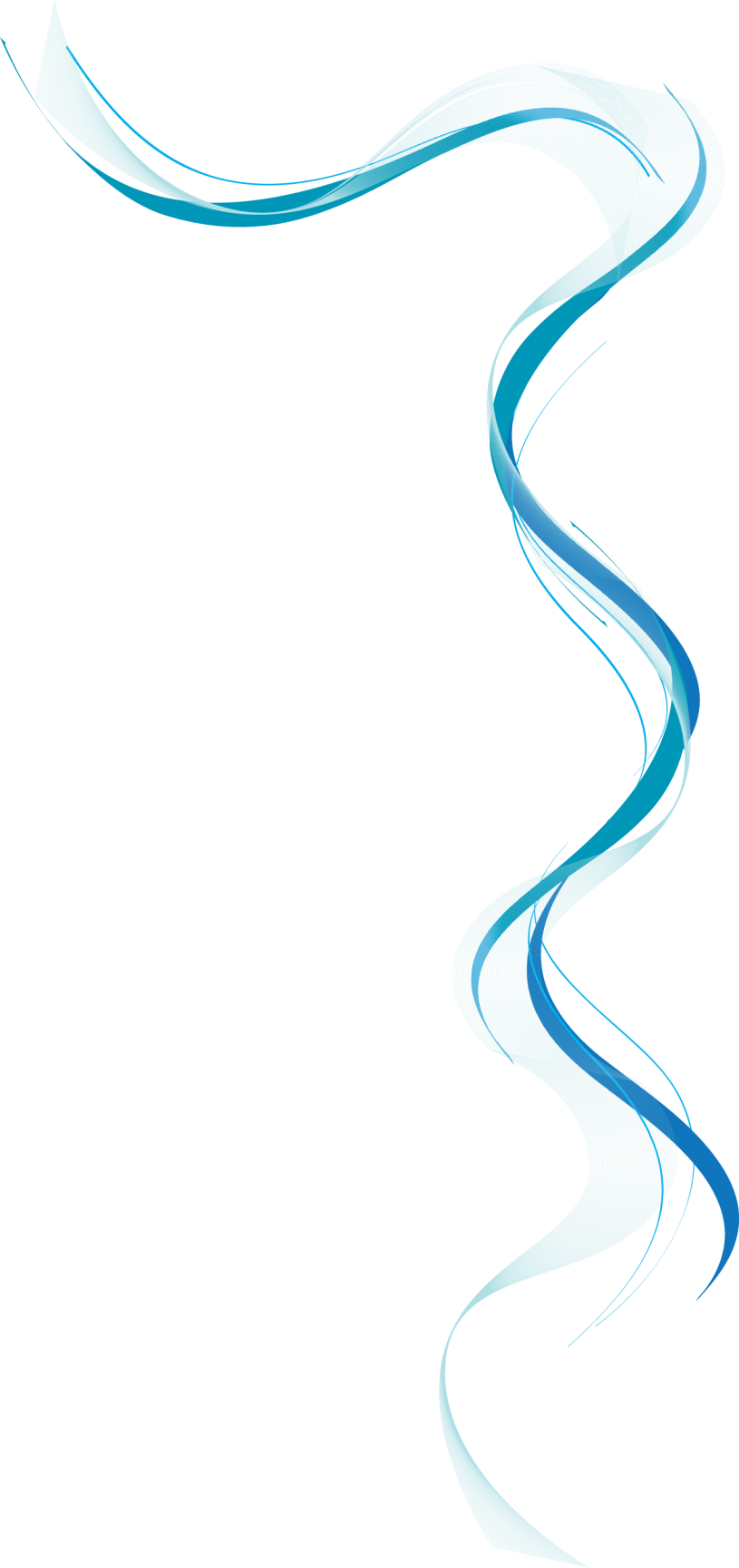 Многофункциональный центр прикладных квалификаций
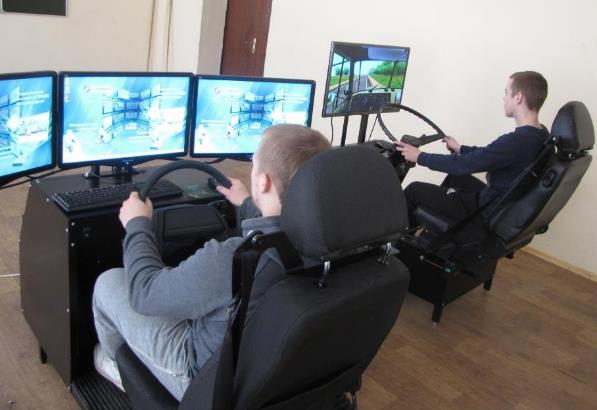 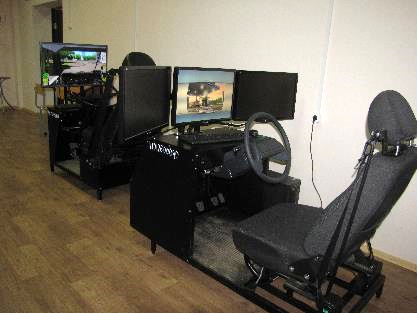 Кабинет автотренажеров
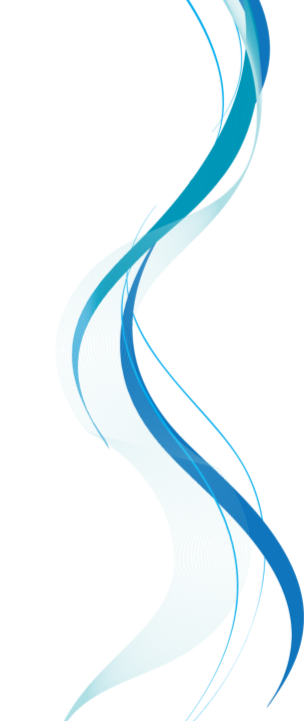 Многофункциональный центр прикладных квалификаций
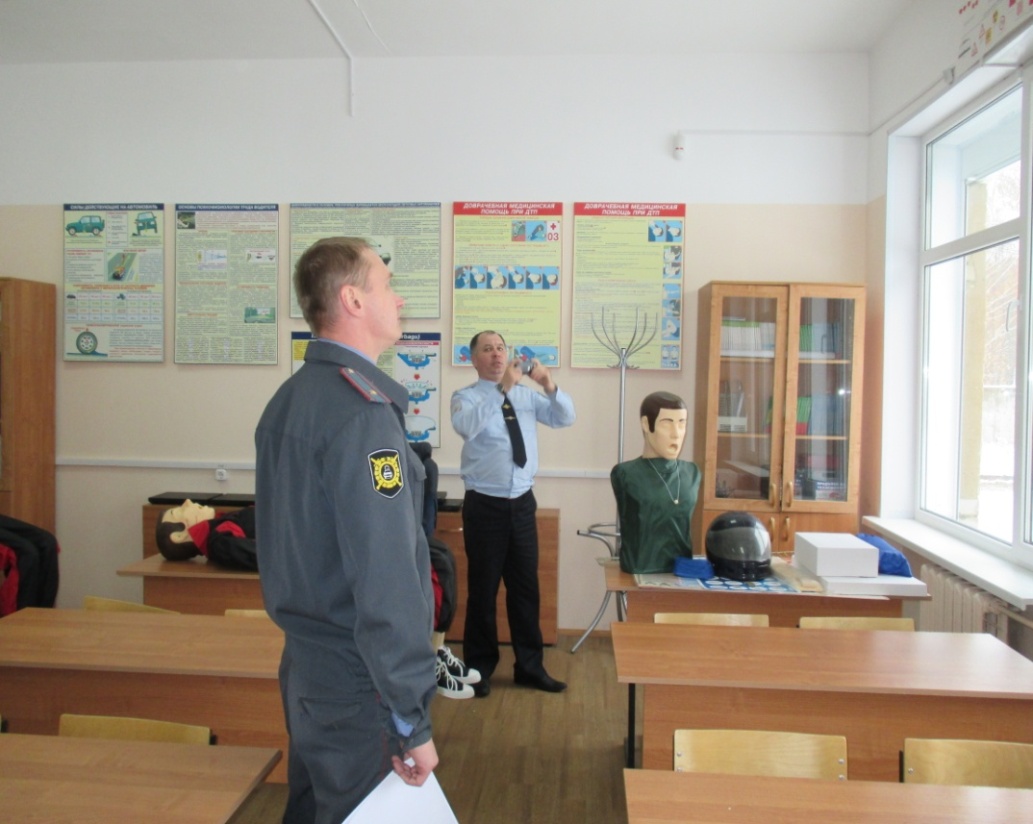 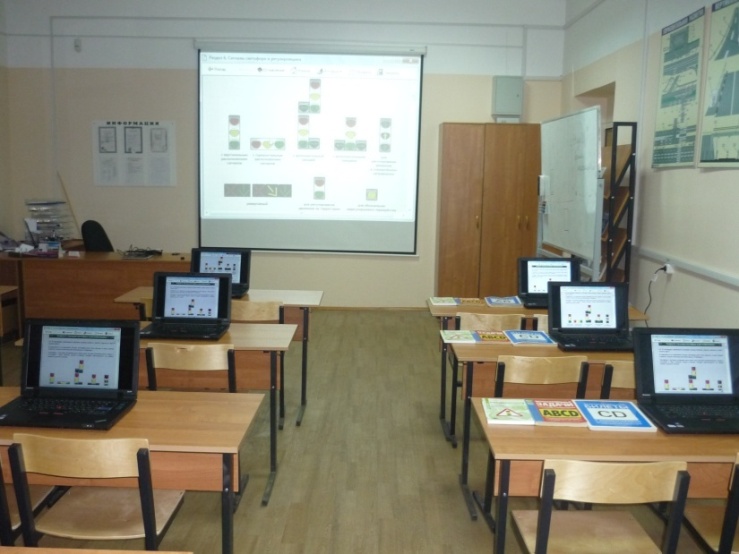 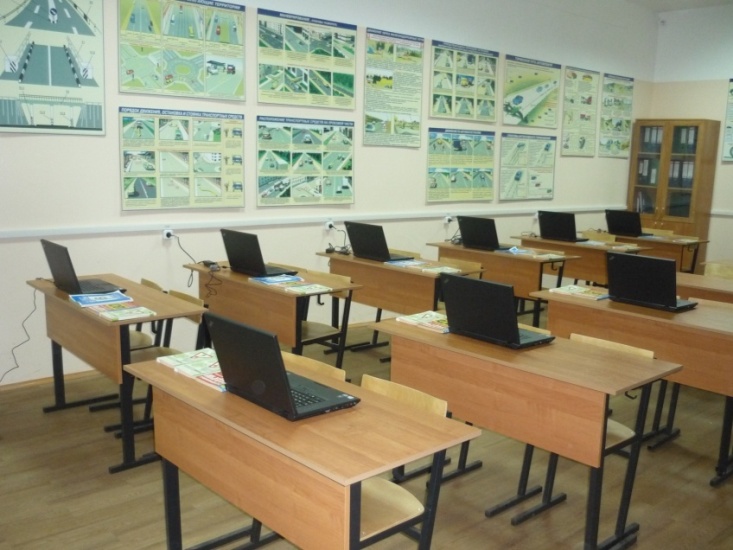 Кабинет «Основы законодательства в сфере дорожного движения и ОБД»
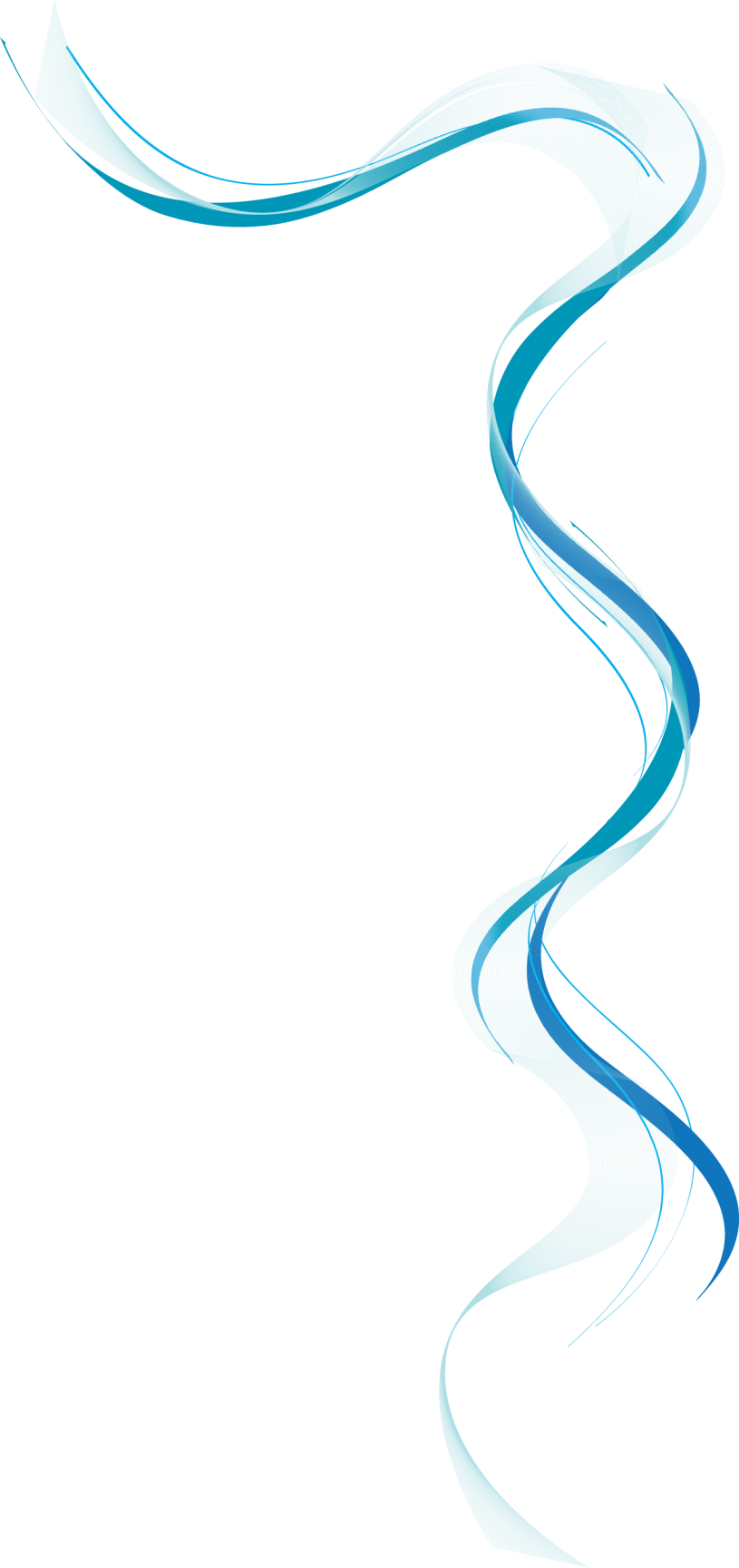 Многофункциональный центр прикладных квалификаций
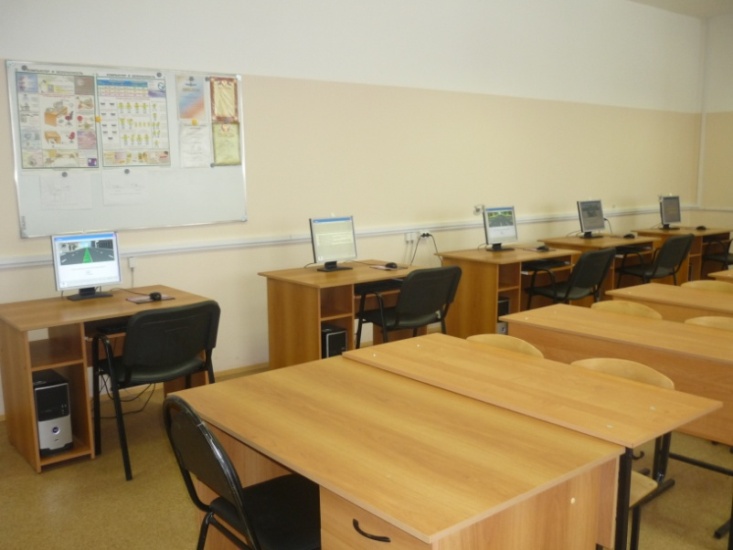 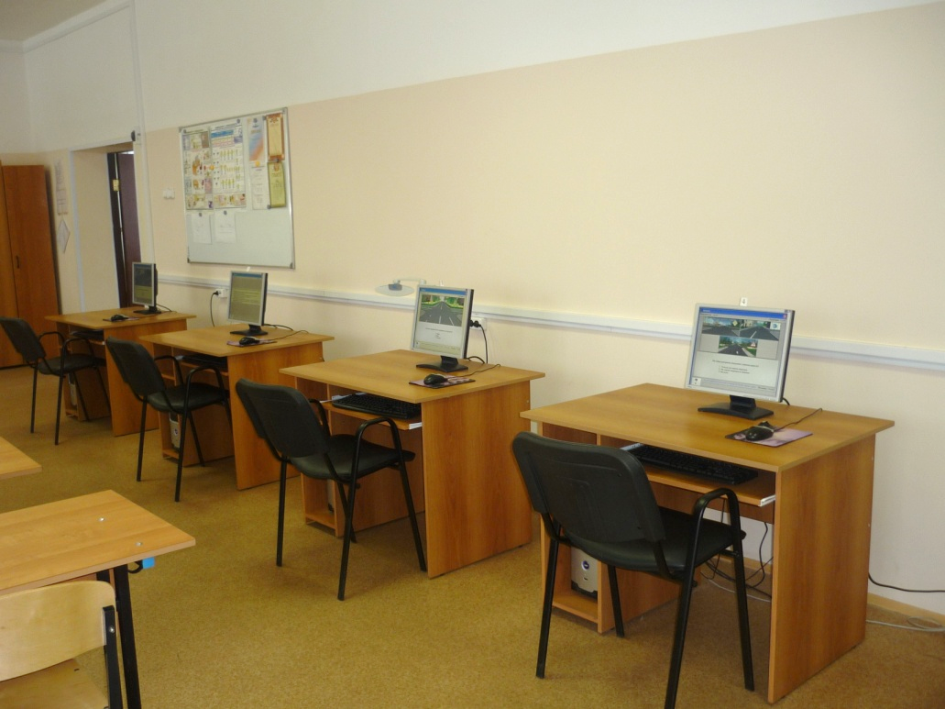 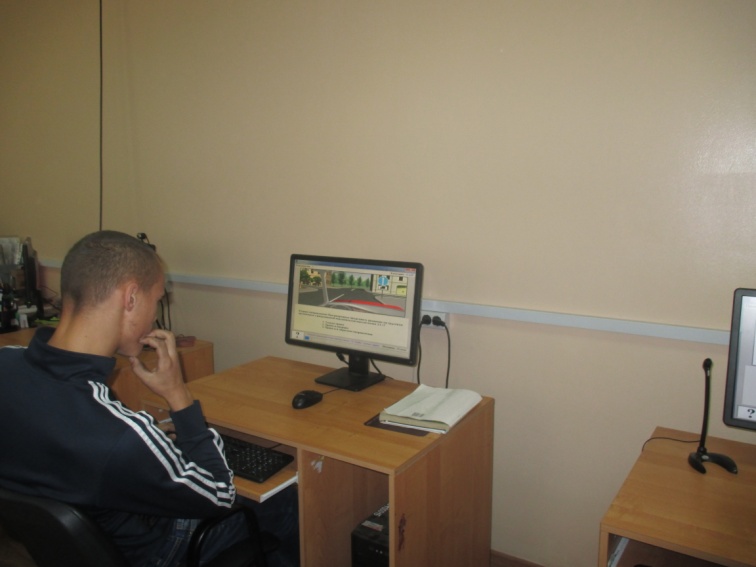 Кабинет ПЭВМ для проверки знаний по теоретической подготовке водителей ТС
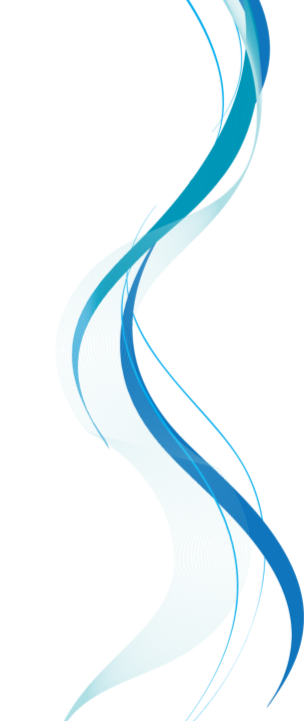 Многофункциональный центр прикладных квалификаций
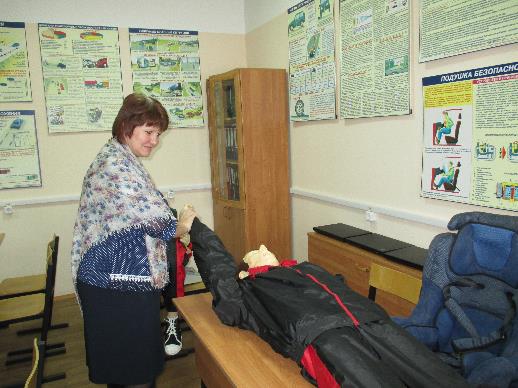 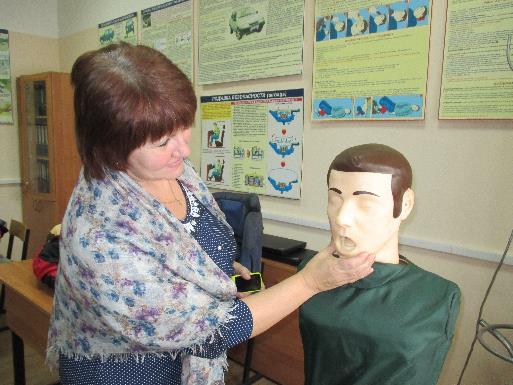 Оборудование предмета «Оказание первой медицинской помощи»
Многофункциональный центр прикладных квалификаций
Заключение ГИБДД от 21.11.2014 года:
     Заволжский политехнический колледж располагает
     необходимой материально - технической базой и обеспечивает условия педагогического процесса для подготовки Водителей ТС
     по категории «В» – 302 чел, категории «С» - 88 чел, категории «D» - 21 чел, категории «СЕ» - 88 чел, категории «ВЕ» - 132 чел в год. 
Объёмы подготовки ограничены наличием автотранспортных средств в собственности колледжа
[Speaker Notes: Это другой параметр для обзорного слайда.]
Многофункциональный центр прикладных квалификаций
Объёмы подготовки
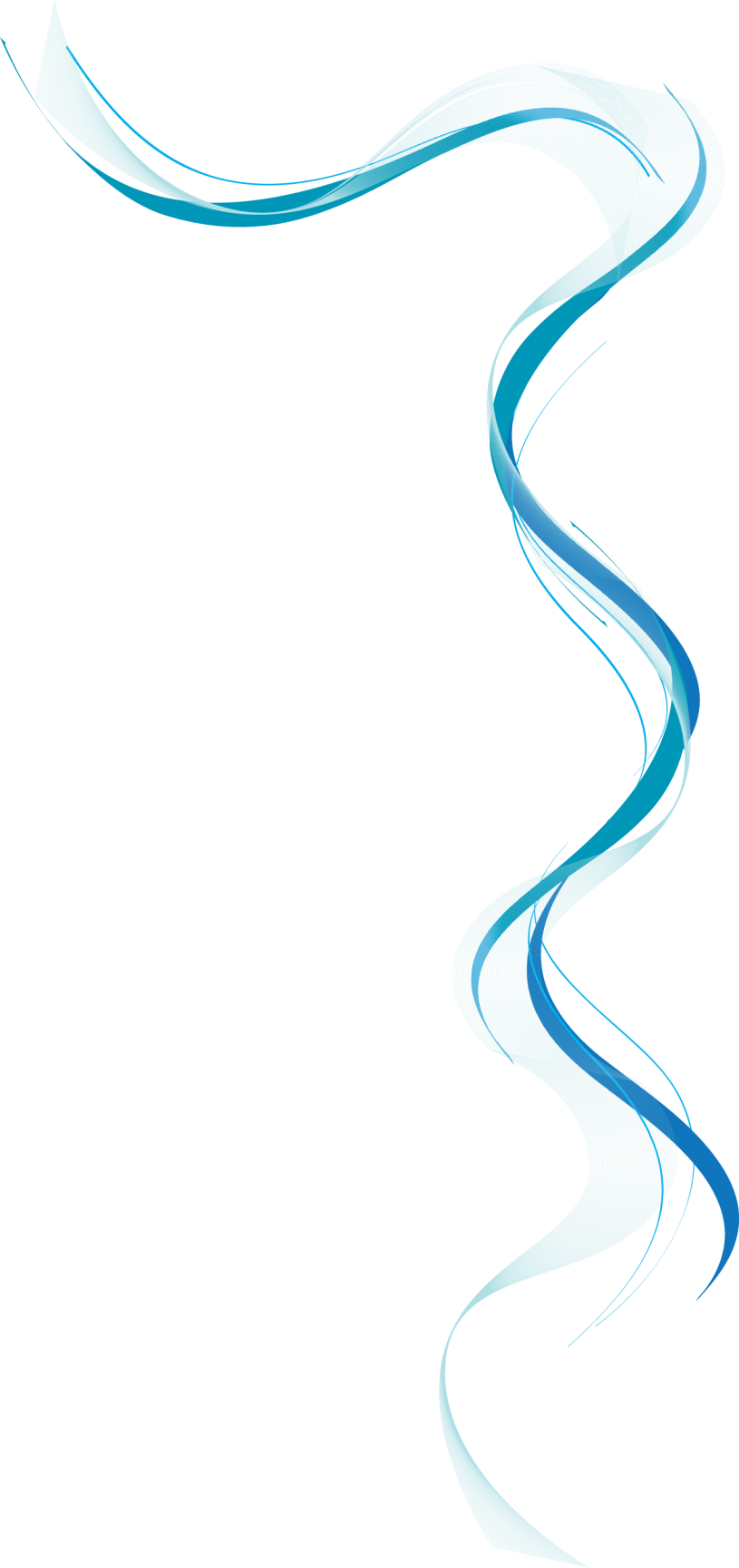 [Speaker Notes: Это другой параметр для обзорных слайдов, использующих переходы.]
Многофункциональный центр прикладных квалификацийКачество подготовки по данным отчёта  ГИБДД (по категории «В»)
[Speaker Notes: Это другой параметр для обзорного слайда.]
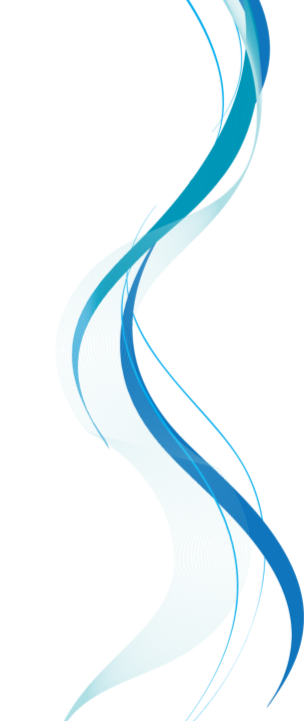 Многофункциональный центр прикладных квалификаций
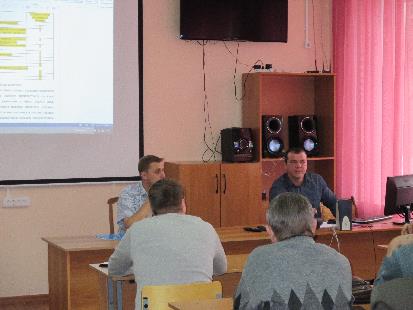 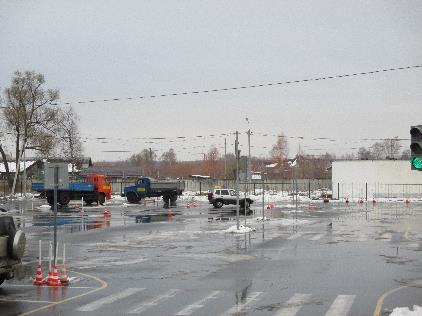 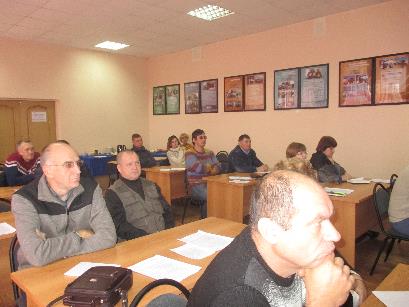 Повышение квлификации педагогических работников.
2014 год. Мастер –класс "Новое в практической подготовке водителей ВС" 
2015 год Мастер класс "Практика подготовки кандидатов в водители к сдаче практического экзамена
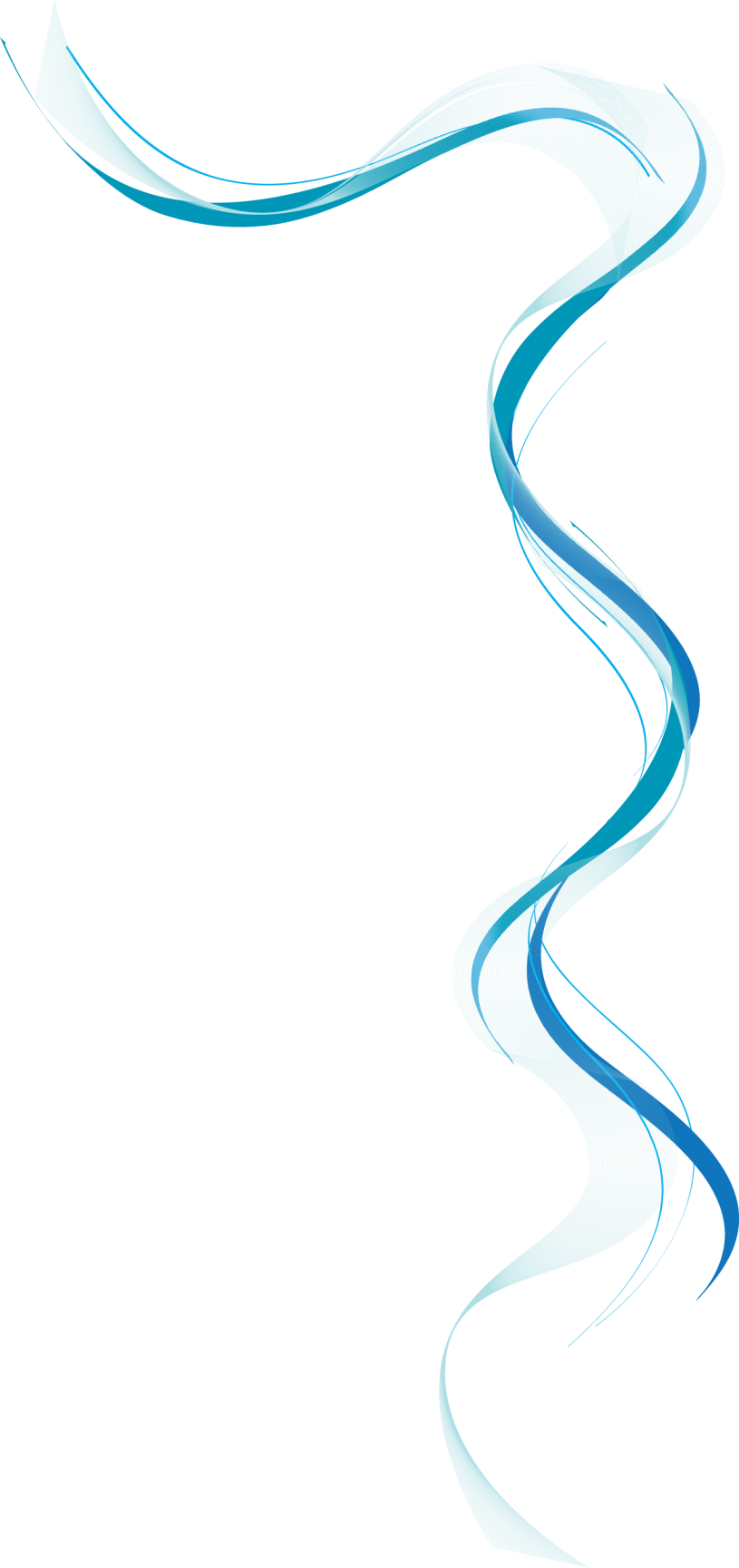 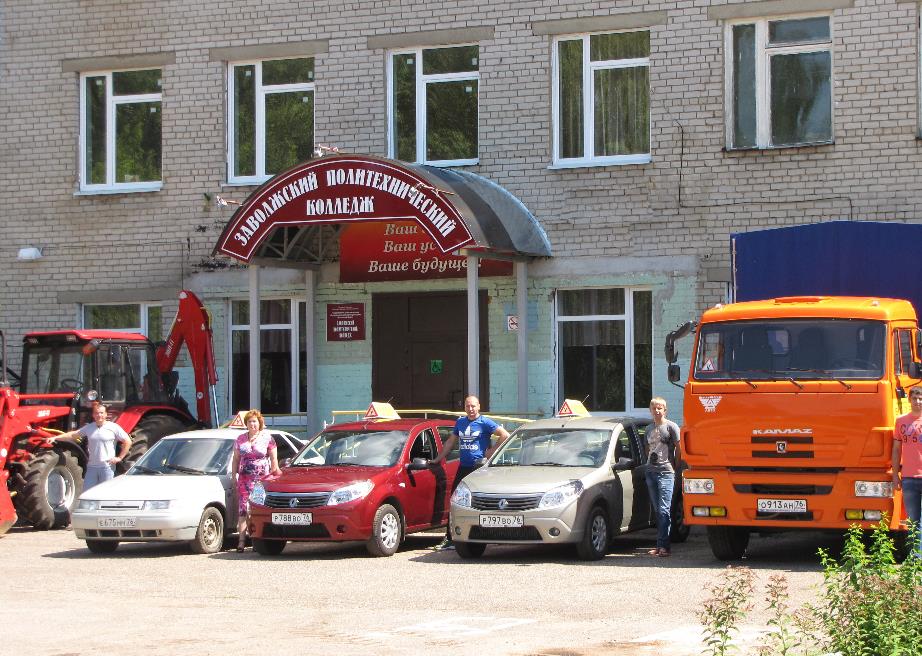 Спасибо за внимание!
[Speaker Notes: Это другой параметр для обзорных слайдов, использующих переходы.]